Imaging in trauma
Tutorial
1 A 35-year-old male presented to the ETU with SOB following a RTA
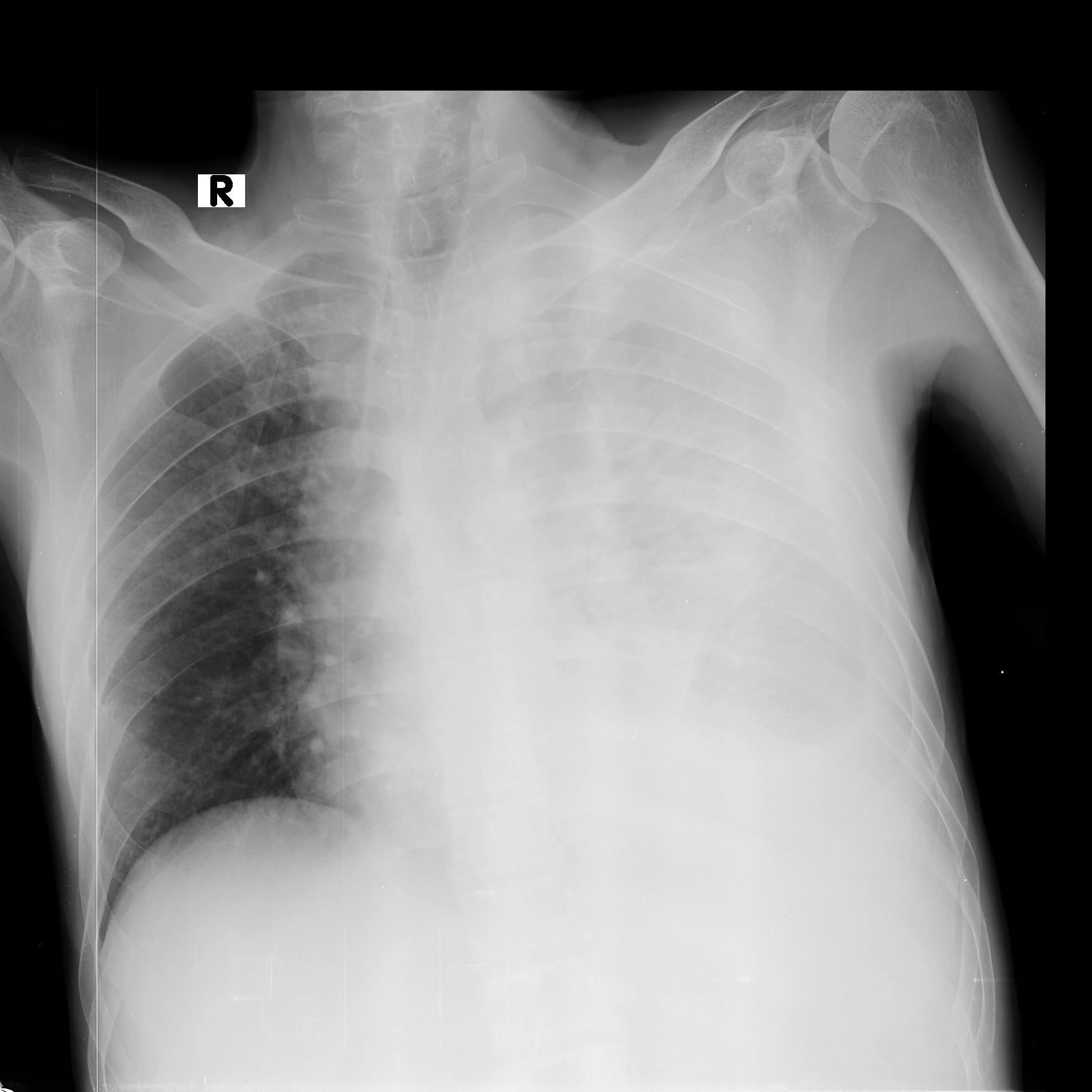 1.1 Identify the image.

1.2 Describe the radiological abnormalities.

1.3 What is the diagnosis?
2 A 40-year-old male presented with shortness of breath following a chest wall trauma
2.1 Identify the image.

2.2 Describe the radiological abnormalities.

2.3 What is the diagnosis?

2.4 What is the immediate management of the above condition.
3
Department of Radiology
3 A 39-year-old female presented to the ETU following a road traffic accident
L
3.1 Identify the image.

3.2 Give four radiological signs 
       seen in this image

3.3 What is the diagnosis?
L
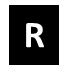 4 A 65-year- old female following a fall on outstretched hand
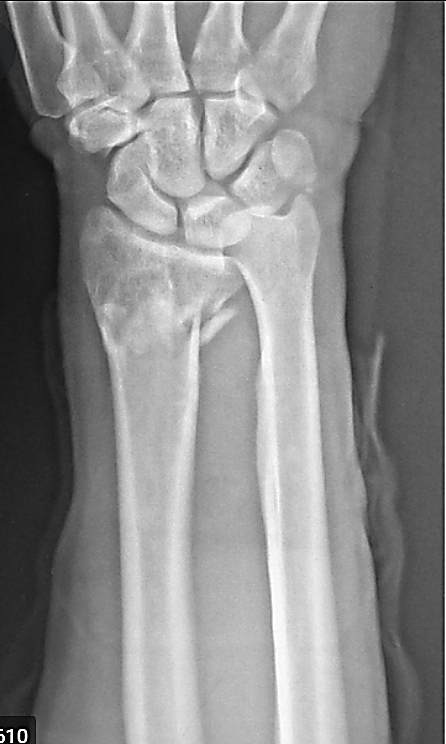 A
B
4.1 Identify the images A and B.

4.2 Describe the radiological abnormalities.

4.3 What is the diagnosis?
L
Department of Radiology
5